Rúbrica para evaluar LINEA DEL TIEMPO
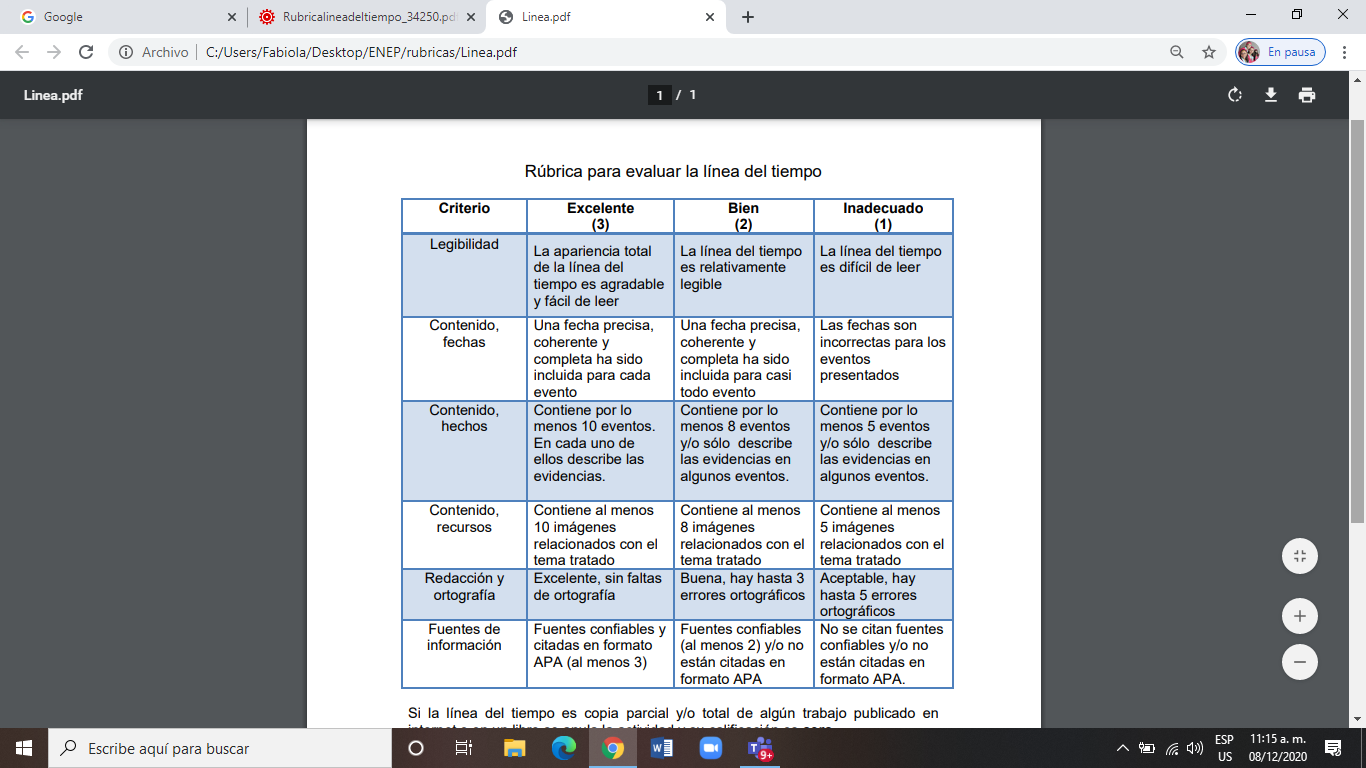 Dra. Fabiola Valero Torres